Encerramento
Ana Pinto
Salomé Branco
Indicadores
120
29
32
oradores
patrocinadores
sessões
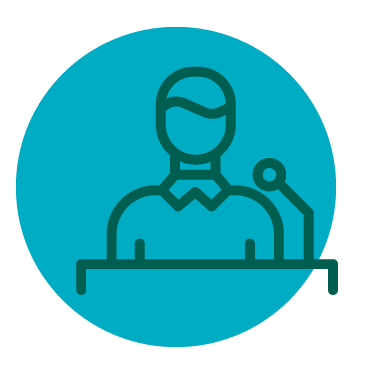 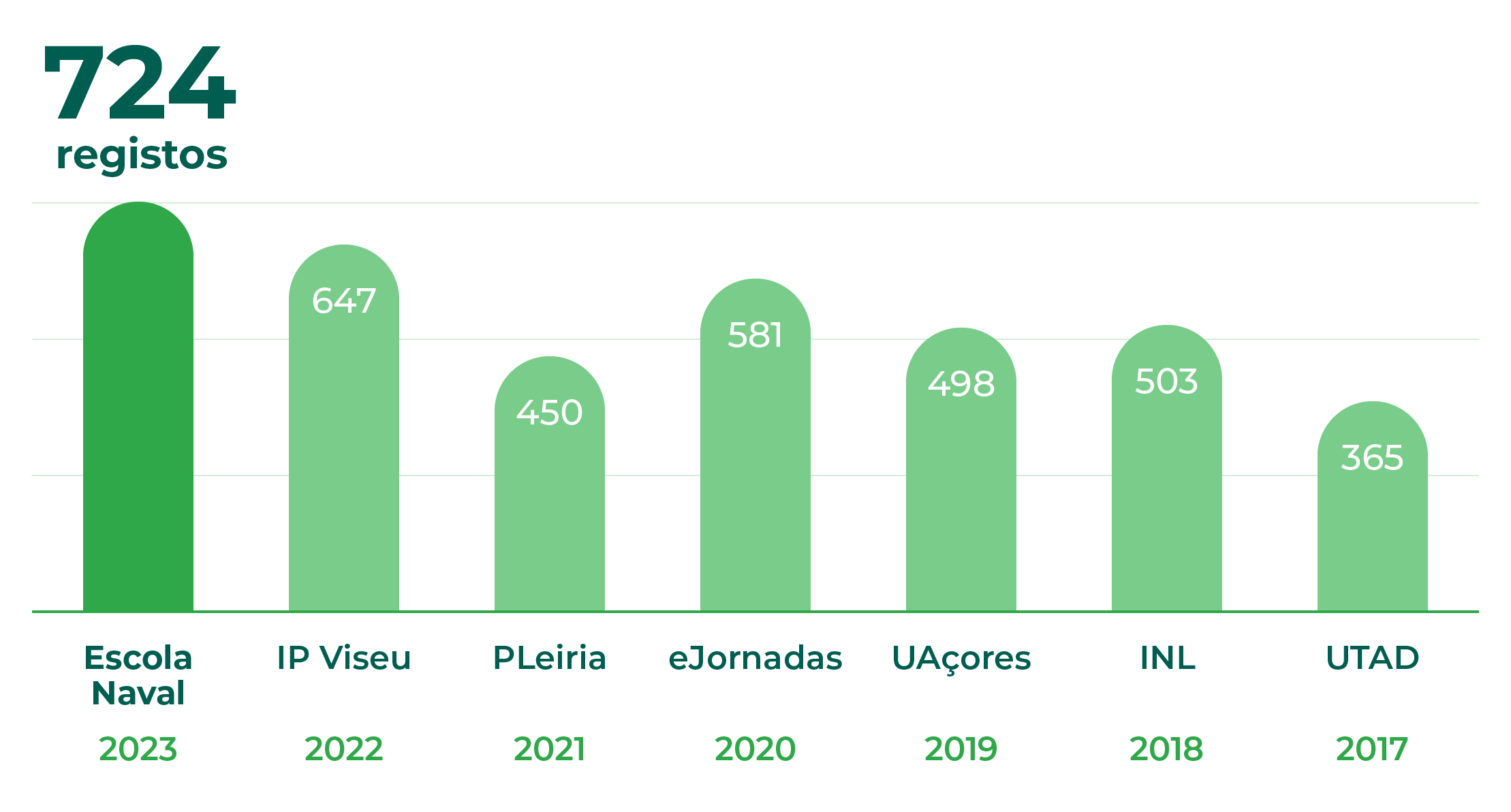 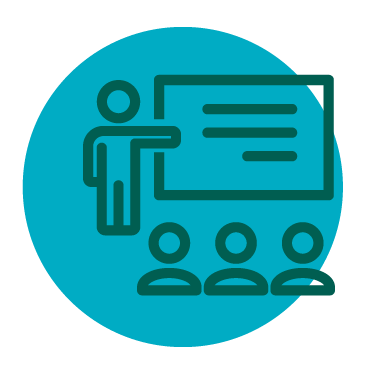 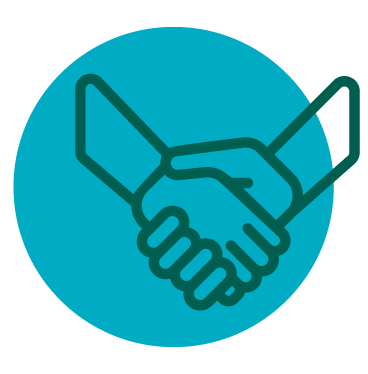 Vídeo resumo
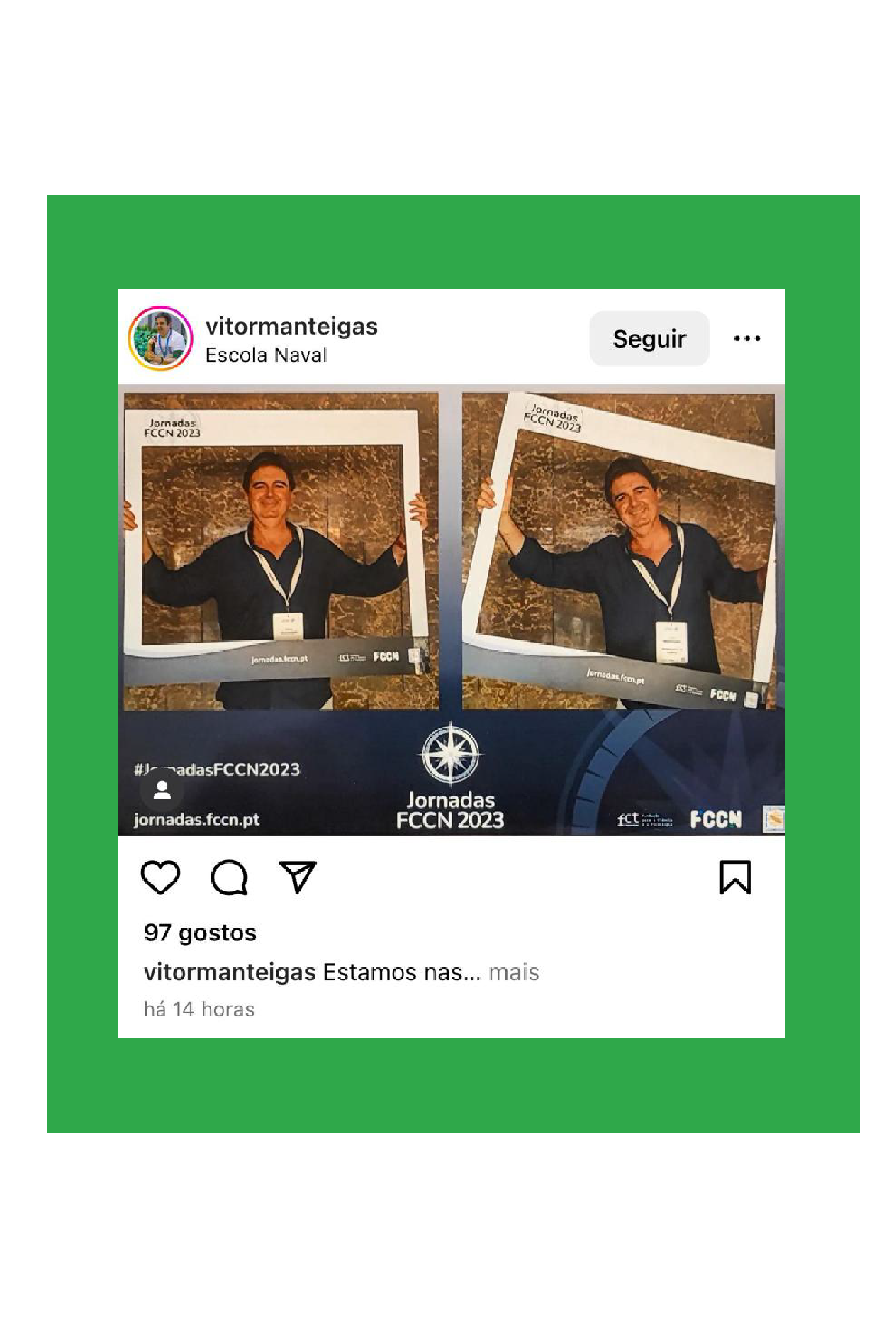 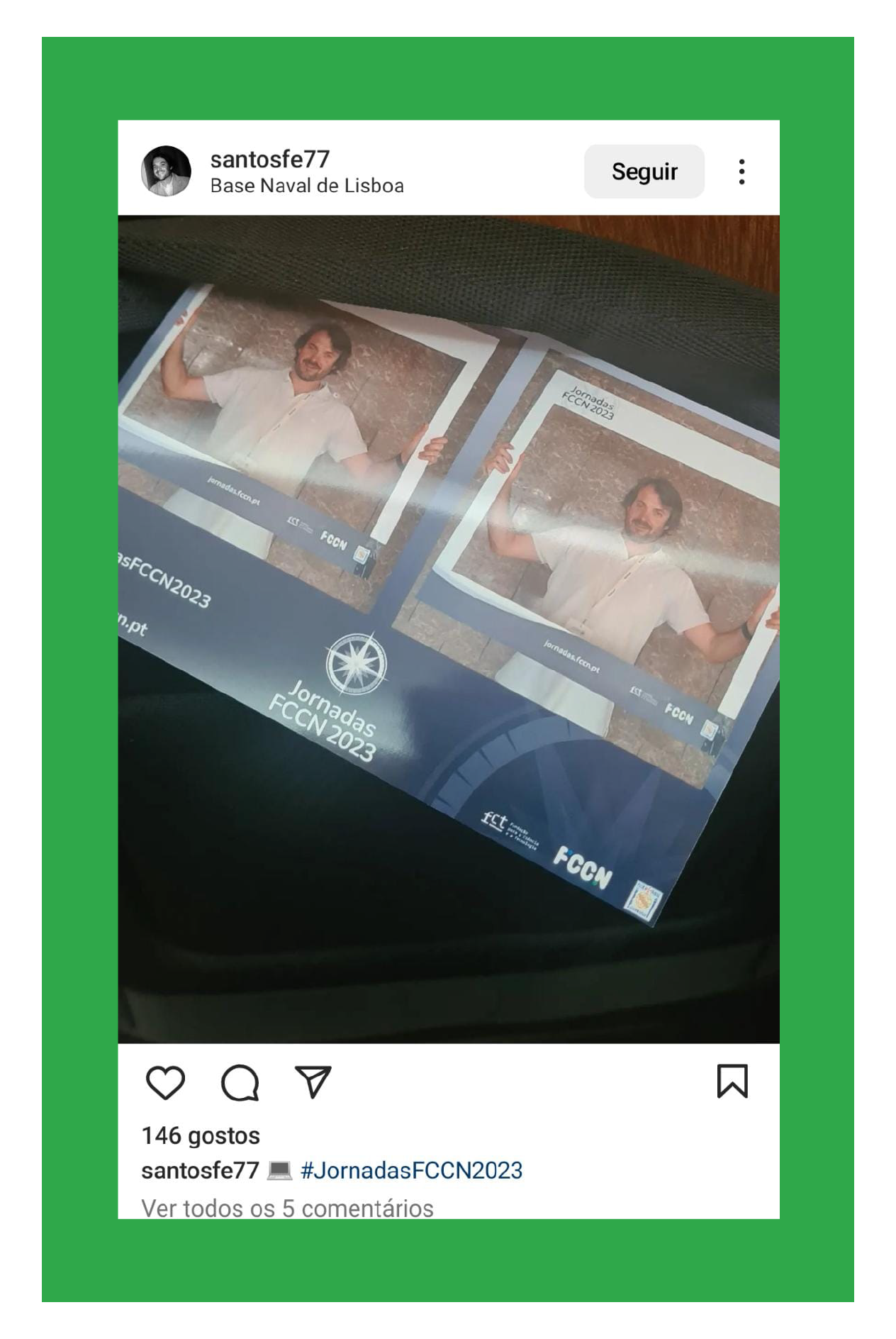 Fernando Santos
Vítor Manteigas
Professor na Escola Superior de Hotelaria e Turismo do Estoril
Professor Adjunto na Escola Superior de Tecnologia da Saúde de Lisboa
VENCEDORES DA
MELHOR FOTO DO
INSTAGRAM
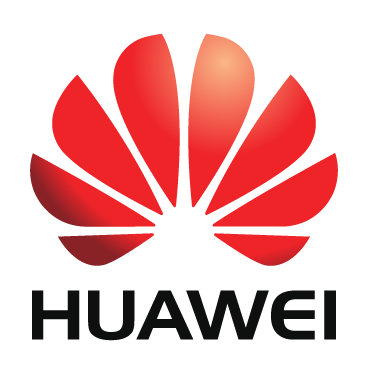 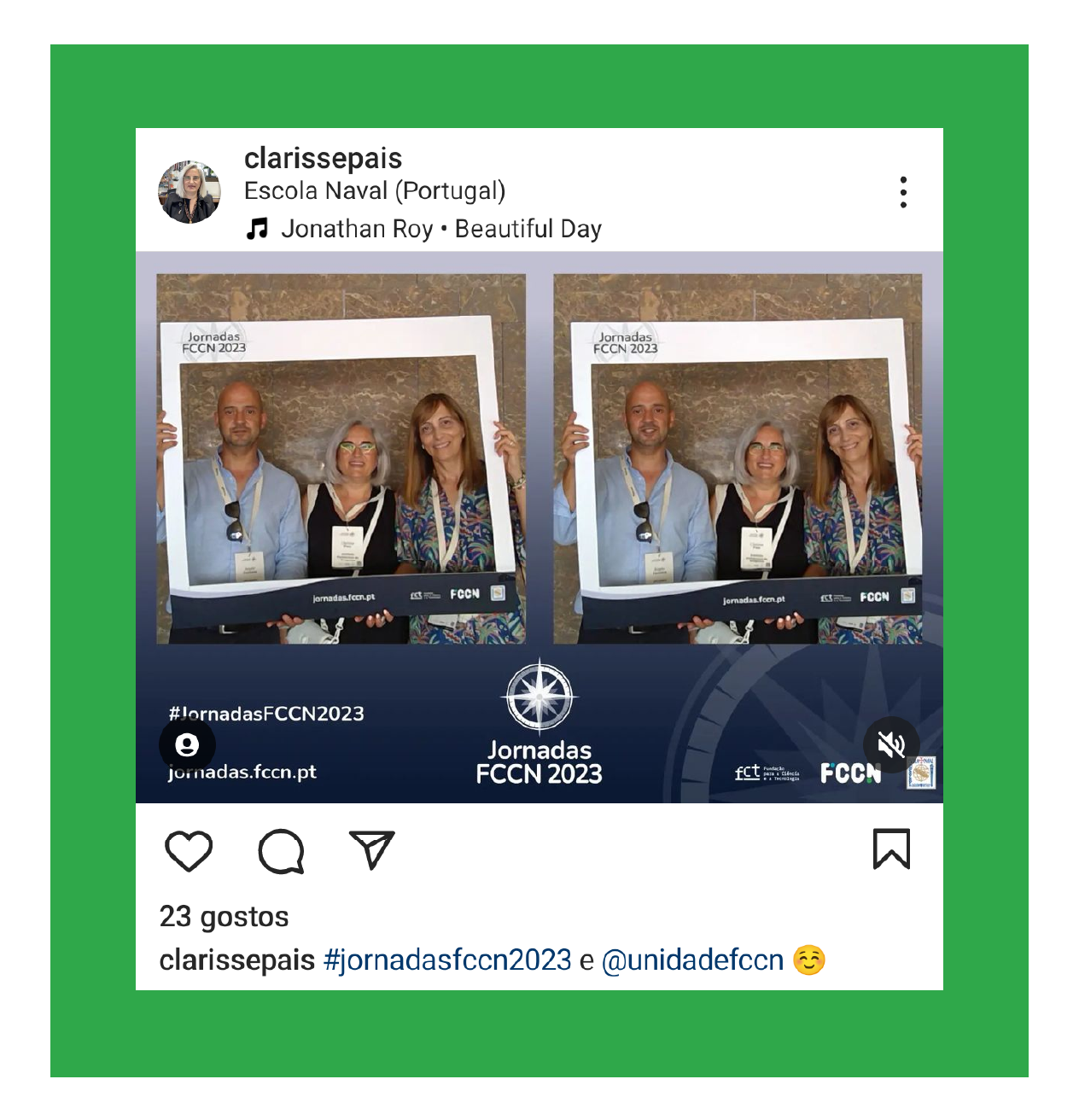 Clarisse Pais
Bibliotecária e Professora convidada na EsACT do Instituto Politécnico de Bragança
MENÇÃO HONROSA
MAIOR DIVULGAÇÃO
NO INSTAGRAM
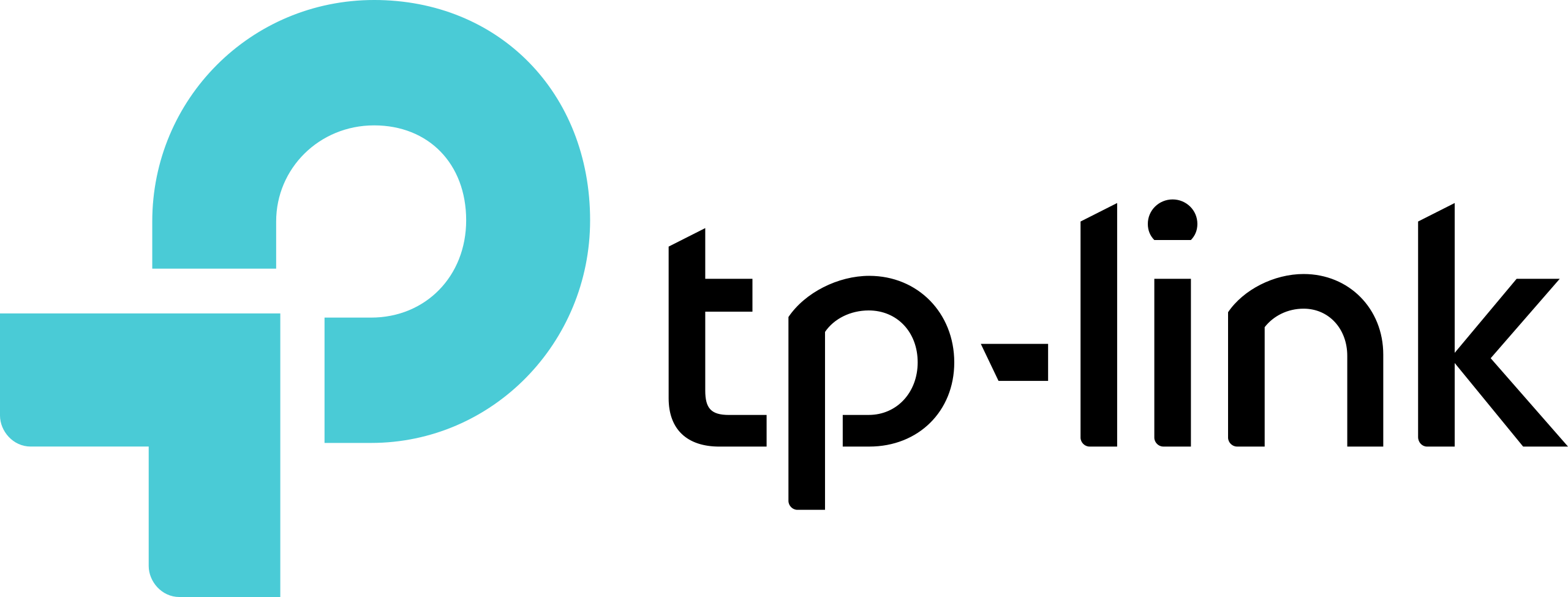 AGRADECIMENTOS
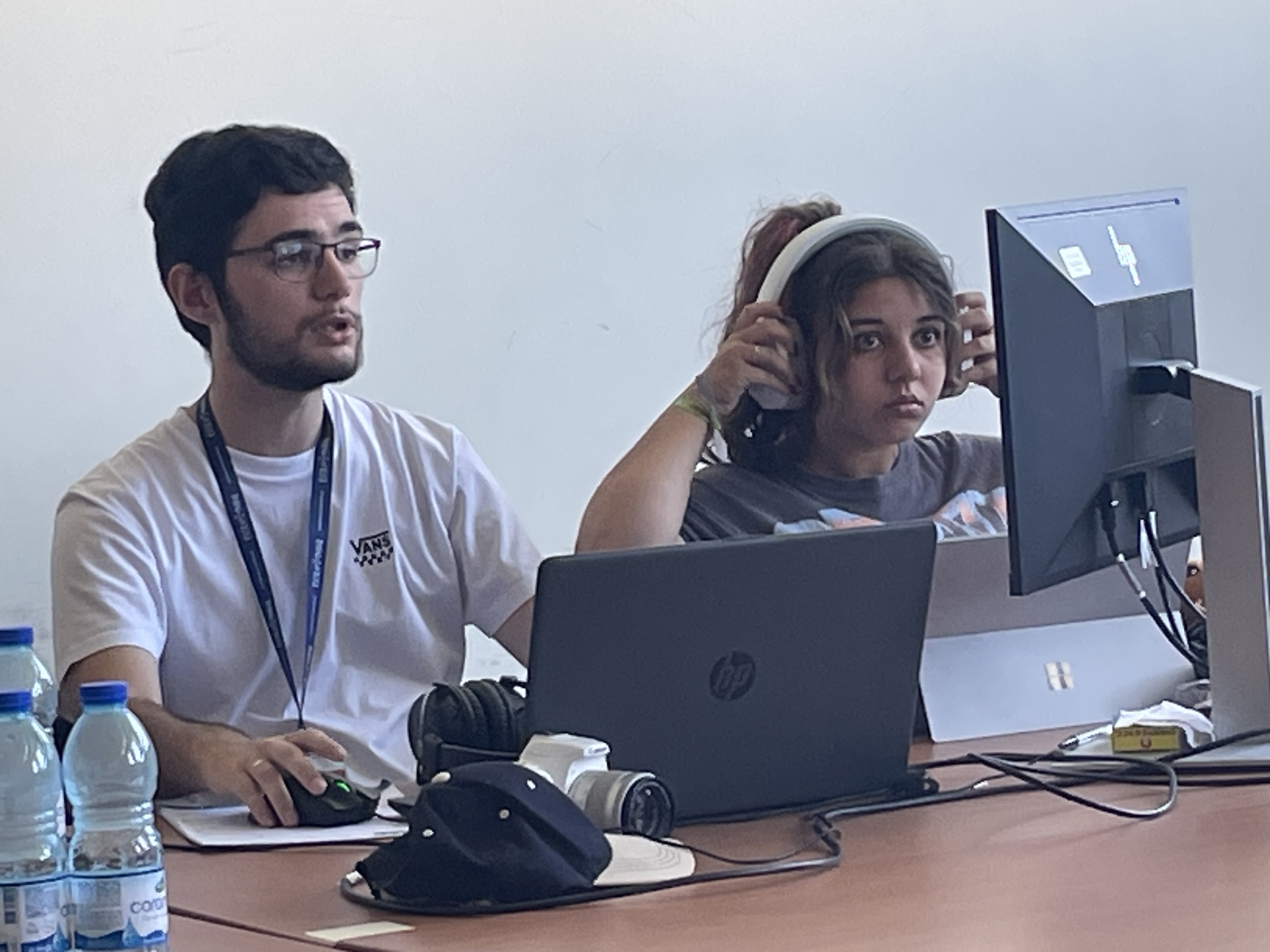 ESTAGIÁRIOS
ESCOLA NAVAL
EQUIPA
ESCOLA NAVAL
EQUIPA FCCN
104 COLABORADORES
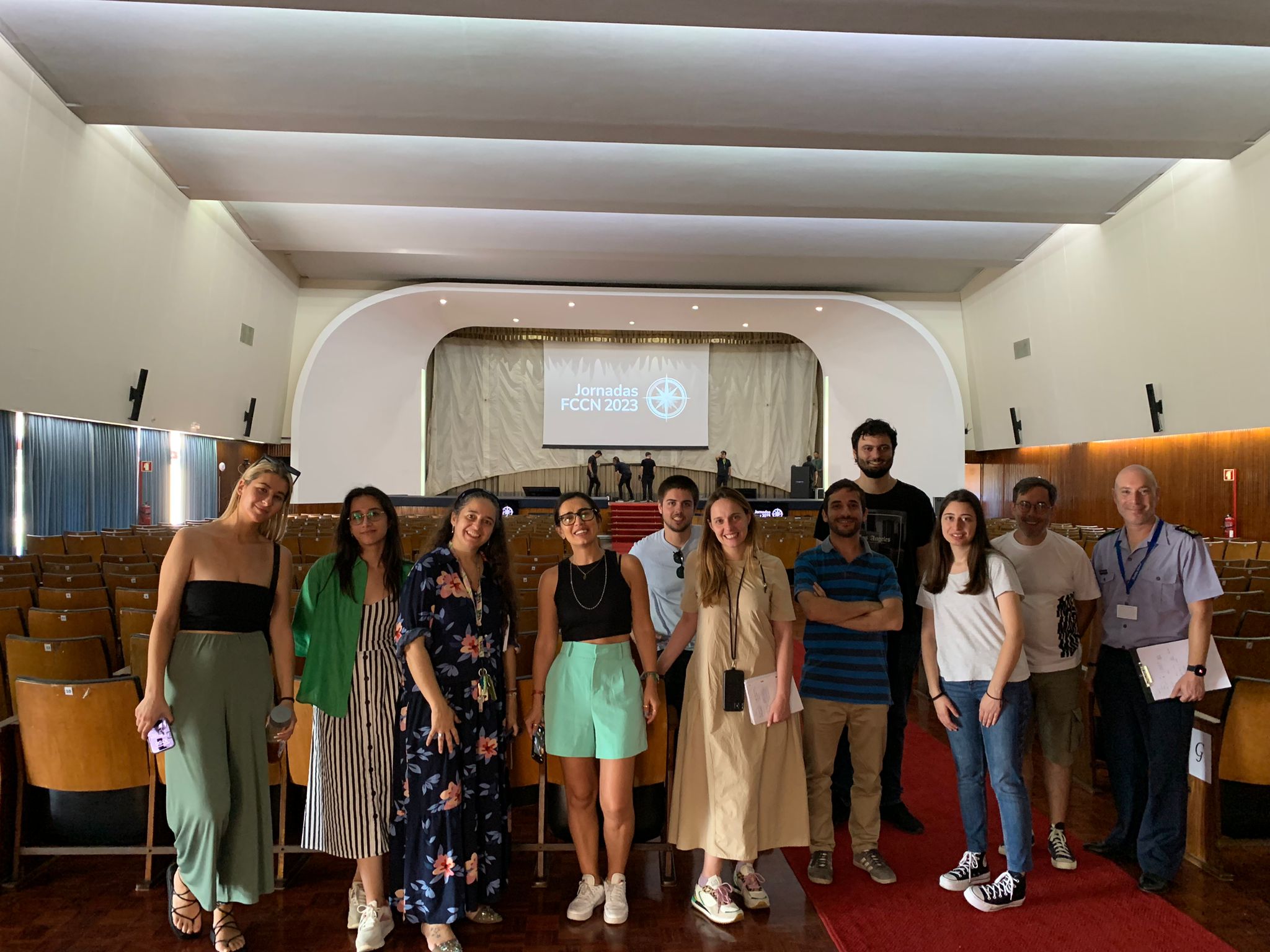 DREAM TEAM
JORNADAS
PARTICIPANTES, ORADORES, PATROCINADORES E FORNECEDORES
2024
AGUARDAMOS POR CANDIDATURAS
c.imagem@fccn.ptAceitam o desafio?
Obrigada …… até 2024Continuamos